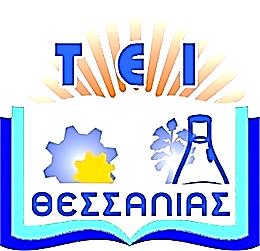 Τεχνολογικό Εκπαιδευτικό 
Ίδρυμα Θεσσαλίας
Τεχνολογία Πρασίνου
Ενότητα 2_2: Χλοοτάπητας: 
Συντήρηση χλοοτάπητα
 Καθηγητής Παναγιώτης Βύρλας 
Σχολή Τεχνολόγων Γεωπόνων
Τμήμα Τεχνολόγων Γεωπόνων
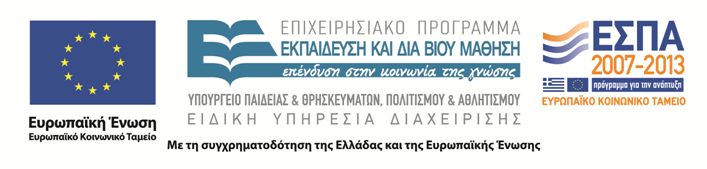 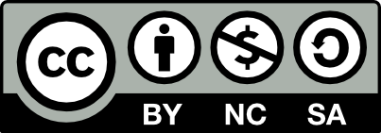 Χρηματοδότηση
Το παρόν εκπαιδευτικό υλικό έχει αναπτυχθεί στο πλαίσιο του εκπαιδευτικού έργου του διδάσκοντα. 
Το έργο «Ανοικτά Ακαδημαϊκά Μαθήματα στο Τ.Ε.Ι. Θεσσαλίας» έχει χρηματοδοτήσει μόνο τη αναδιαμόρφωση του εκπαιδευτικού υλικού.
Το έργο υλοποιείται στο πλαίσιο του Επιχειρησιακού Προγράμματος  «Εκπαίδευση και Δια Βίου Μάθηση» και συγχρηματοδοτείται από την Ευρωπαϊκή Ένωση (Ευρωπαϊκό Κοινωνικό Ταμείο) και από εθνικούς πόρους.
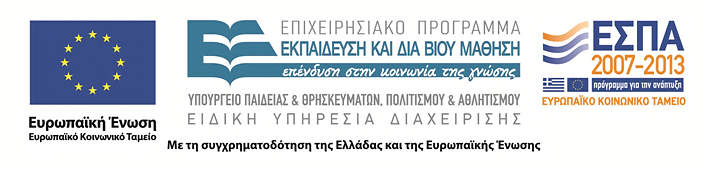 2
Περιεχόμενα ενότητας
Κοπή.
Άρδευση.
Λίπανση.
3
ΤΕΧΝΟΛΟΓΙΑ ΠΡΑΣΙΝΟΥ
Χλοοτάπητας: Συντήρηση χλοοτάπητα
Κοπή 1
Το κούρεμα του χλοοτάπητα αποτελεί μία από τις σημαντικότερες εργασίες και τη συχνότερη φροντίδα για τη συντήρηση και διατήρησή του. Συγκρατεί τον χλοοτάπητα σε ένα ομοιόμορφο ύψος και ευνοεί το αδέλφωμα, που αυξάνει την πυκνότητά του και αποτρέπει την εμφάνιση ζιζανίων.
Κοπή 2
Ο τρόπος που διεξάγεται η διαδικασία του κουρέματος του χλοοτάπητα είναι συνάρτηση πολλών παραμέτρων, οι οποίες έχουν να κάνουν με τις κλιματικές συνθήκες, το είδος και την υγεία του χλοοτάπητα, τη μορφολογία καθώς και τη σύσταση του εδάφους.
Άρδευση 1
Η σωστή άρδευση εξασφαλίζει ένα χλοοτάπητα που χαρακτηρίζεται από μεγάλη πυκνότητα, βαθύ χρωματισμό, κανονική ανάπτυξη και ικανότητα αναβλαστήσεως. Η έλλειψη σωστού αρδευτικού συστήματος καταλήγει σε αναστολή της βλαστήσεως, αραίωμα του φυλλώματος, ασθενή χρωματισμό, σε περιόδους δε ξηρασίας ή καύσωνα το φύλλωμα προσλαμβάνει καφέ απόχρωση, ενώ η χλόη έχει πολύ αργό σχεδόν ανύπαρκτο ρυθμό αναπτύξεως.
Άρδευση 2
Το νερό απαιτείται για την ανάπτυξη του χλοοτάπητα αλλά παράλληλα και για τη διάλυση και διείσδυση των διαφόρων χημικών ουσιών στο έδαφος και τη μείωση της θερμοκρασίας του μικροπεριβάλλοντος του χλοοτάπητα κατά τις περιόδους του καύσωνα.
Λίπανση
Η λίπανση είναι η τεχνική μέθοδος κατά την οποία προστίθενται στον χλοοτάπητα τα απαραίτητα θρεπτικά στοιχεία που απαιτούνται, για τη θρέψη του. Τα στοιχεία αυτά είναι συνολικά 16 και διακρίνονται σε μακροστοιχεία και ιχνοστοιχεία.
Βιβλιογραφία
Melby P. (1995). Simplified Irrigation Design, Van Nostrand Reinhold.
Μπαμπίλης Δ. (2008). Αρδευτικά δίκτυα πρασίνου. Εκδόσεις Σταμούλη, Αθήνα.
Σπαντιδάκης Ι. (1999) Γράστις – Επιστήμη και Τεχνική του Χλοοτάπητα. Εκδόσεις Σταµούλης, Αθήνα
Pycraft D. (1990) Γκαζόν, Φυτά Εδαφοκάλυψης: Τα Ζιζάνια και η Καταπολέμησή τους.
Watkins, J.A. (1987). Turf Irrigation Manual. Telsco, Dallas.
Τέλος ενότητας
Επεξεργασία: Μέγας Χρήστος
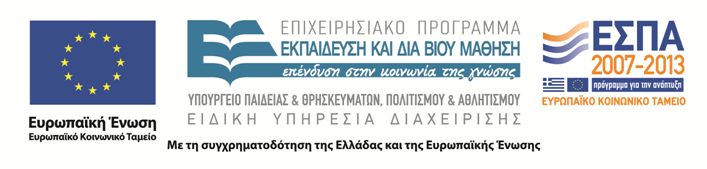 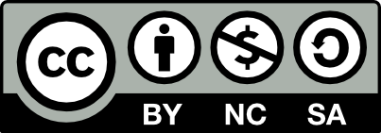 11
Σημειώματα
12
Σημείωμα Ιστορικού Εκδόσεων Έργου
Το παρόν έργο αποτελεί την έκδοση 1.00.
Έχουν προηγηθεί οι κάτωθι εκδόσεις:
Έκδοση Χ1.Υ1Ζ1 διαθέσιμη εδώ. (Συνδέστε στο «εδώ» τον υπερσύνδεσμο). 
Έκδοση Χ2.Υ2Ζ2 διαθέσιμη εδώ. (Συνδέστε στο «εδώ» τον υπερσύνδεσμο). 
Έκδοση Χ3.Υ3Ζ3 διαθέσιμη εδώ. (Συνδέστε στο «εδώ» τον υπερσύνδεσμο).
13
Σημείωμα Αναφοράς
Copyright Τεχνολογικό Εκπαιδευτικό Ίδρυμα Θεσσαλίας, Παναγιώτης Βύρλας 2015. Παναγιώτης Βύρλας «Τεχνολογία Πρασίνου» Έκδοση 1.0 Λάρισα  01/09/2015 . Διαθέσιμο από τη δικτυακή διεύθυνση: http://cdev.teilar.gr/courses/AGR102/index.php.
14
Σημείωμα Αδειοδότησης
Το παρόν υλικό διατίθεται με τους όρους της άδειας χρήσης Creative Commons: Αναφορά - Μη Εμπορική Χρήση - Παρόμοια Διανομή, 4.0 [1] ή μεταγενέστερη, Διεθνής Έκδοση. Εξαιρούνται τα αυτοτελή έργα τρίτων π.χ. φωτογραφίες, διαγράμματα κ.λπ., τα οποία εμπεριέχονται σε αυτό και τα οποία αναφέρονται μαζί με τους όρους χρήσης τους στο «Σημείωμα Χρήσης Έργων Τρίτων».
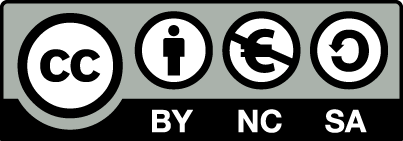 [1] http://creativecommons.org/licenses/by-nc-sa/4.0/
Ως Μη Εμπορική ορίζεται η χρήση:
που δεν περιλαμβάνει άμεσο ή έμμεσο οικονομικό όφελος από την χρήση του έργου, για το διανομέα του έργου και αδειοδόχο,
που δεν περιλαμβάνει οικονομική συναλλαγή ως προϋπόθεση για τη χρήση ή πρόσβαση στο έργο,
που δεν προσπορίζει στο διανομέα του έργου και αδειοδόχο έμμεσο οικονομικό όφελος (π.χ. διαφημίσεις) από την προβολή του έργου σε διαδικτυακό τόπο.
Ο δικαιούχος μπορεί να παρέχει στον αδειοδόχο ξεχωριστή άδεια να χρησιμοποιεί το έργο για εμπορική χρήση, εφόσον αυτό του ζητηθεί.
15
Σημείωμα Χρήσης Έργων Τρίτων (1/2)
Το Έργο αυτό κάνει χρήση των ακόλουθων έργων:
Εικόνες/Σχήματα/Διαγράμματα/Φωτογραφίες
Εικόνα 1: <αναφορά><άδεια με την οποία διατίθεται> <σύνδεσμος><πηγή><κ.τ.λ>
Εικόνα 2: <αναφορά><άδεια με την οποία διατίθεται> <σύνδεσμος><πηγή><κ.τ.λ>
Εικόνα 3: <αναφορά><άδεια με την οποία διατίθεται> <σύνδεσμος><πηγή><κ.τ.λ>
Εικόνα 4: <αναφορά><άδεια με την οποία διατίθεται> <σύνδεσμος><πηγή><κ.τ.λ>
Εικόνα 5: <αναφορά><άδεια με την οποία διατίθεται> <σύνδεσμος><πηγή><κ.τ.λ>
16
Σημείωμα Χρήσης Έργων Τρίτων (2/2)
Το Έργο αυτό κάνει χρήση των ακόλουθων έργων:
Πίνακες
Πίνακας 1: <αναφορά><άδεια με την οποία διατίθεται> <σύνδεσμος><πηγή><κ.τ.λ>
Πίνακας 2: <αναφορά><άδεια με την οποία διατίθεται> <σύνδεσμος><πηγή><κ.τ.λ>
Πίνακας 3: <αναφορά><άδεια με την οποία διατίθεται> <σύνδεσμος><πηγή><κ.τ.λ>
17
Διατήρηση Σημειωμάτων
Οποιαδήποτε αναπαραγωγή ή διασκευή του υλικού θα πρέπει να συμπεριλαμβάνει:
το Σημείωμα Αναφοράς,
το Σημείωμα Αδειοδότησης,
τη Δήλωση Διατήρησης Σημειωμάτων,
το Σημείωμα Χρήσης Έργων Τρίτων (εφόσον υπάρχει).
μαζί με τους συνοδευόμενους υπερσυνδέσμους.
18